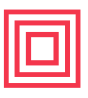 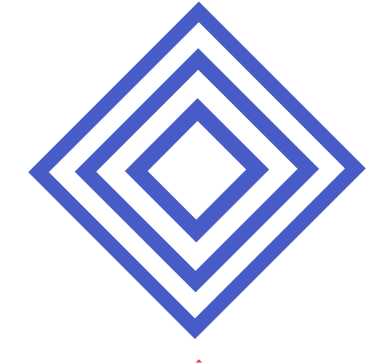 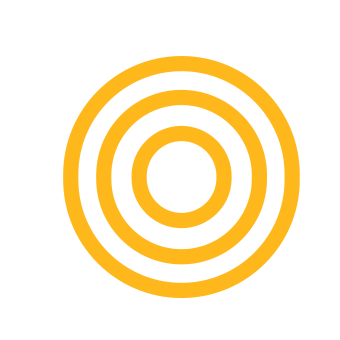 LESSON PLAN
SESSION TITLE: Interactive Lights
ZONE: Technology zone	AGE GROUP: 11-14 	DURATION: 2 hours            
DESCRIPTION: 
In this workshop, participants are going to learn how to create interactive lights using smart materials and a pre-programmed electrical board that has different functionalities installed in it, participants are going to use the conductive paint as a replacement of wires as well as touch and proximity sensors, the lamps that the participants are going to create are going to be fabricated using paper.

LEARNING OBJECTIVES:
After this session, participants will be able to:
Understand smart materials. 
Understand how to create an electrical circuits. 
Create interactive lamps using conductive paint and the electrical lamp kit.

Material: 
Laptops, electrical paint lamp kit.
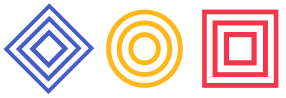 Studio56.qa
LESSON PLAN (Pg 1)
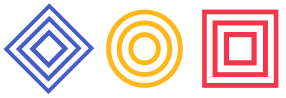 Studio56.qa
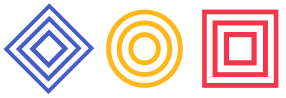 Studio56.qa